Teaching Pronunciation
A case for the 
lenient allophone 
of the voiced stop /b/

Manuela González-Bueno					       CASPSLaP 
University of Kansas				Georgetown University
mgbueno@ku.edu					         March 14-16, 2014
[Speaker Notes: This target segment was selected because it presents more challenges in terms of its teaching than those segments which can be taught using minimal pairs, such as the Spanish trill versus the tap (cero/cerro, coro/corro, pero/perro, caro/carro… etc.) or the high, front vowel [i] versus the mid high vowel [e] (si/se, di/de, silo/celo, sida/seda… etc.)]
Presentation:
En la aduana:




¿Has viajado alguna vez al extranjero? 
¿Qué tipo de documentos necesitas para pasar la aduana? 
¿Has tenido algún problema en la aduana alguna vez?
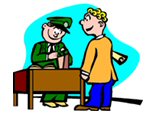 Presentation (Cont.):
Listen to the dialogue between a traveler and a custom officer and answer the comprehension questions provided. 

Which document does the officer ask the traveler to present?
Does the traveler have the required document?
Can the traveler go through customs without that document?
Where  does the office tell the traveler to go?
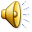 Script
Attention:
Script:

Policía: 	Su [   ]isado, por favor.		     
Viajero:	¿[   ]isado? ¿Qué   [   ]isado?
Policía:	Usted necesita un [   ]isado para entrar en el país.
Viajero:	¿Un [   ]isado? Pues yo no tengo  [   ]isado. ¡Nadie 		me dijo que necesitaba un [   ]isado!
Policía:	Lo siento, pero sin [   ]isado no puede entrar.  Por
			 favor, acompáñeme a la oficina.
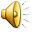 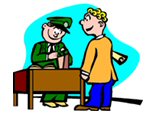 Co-Construction:
Can you come up with the rule for the distribution of [b] and [   ] by looking at the phonetic context in which the phoneme represented by the “v” (that is, /b/) appears?
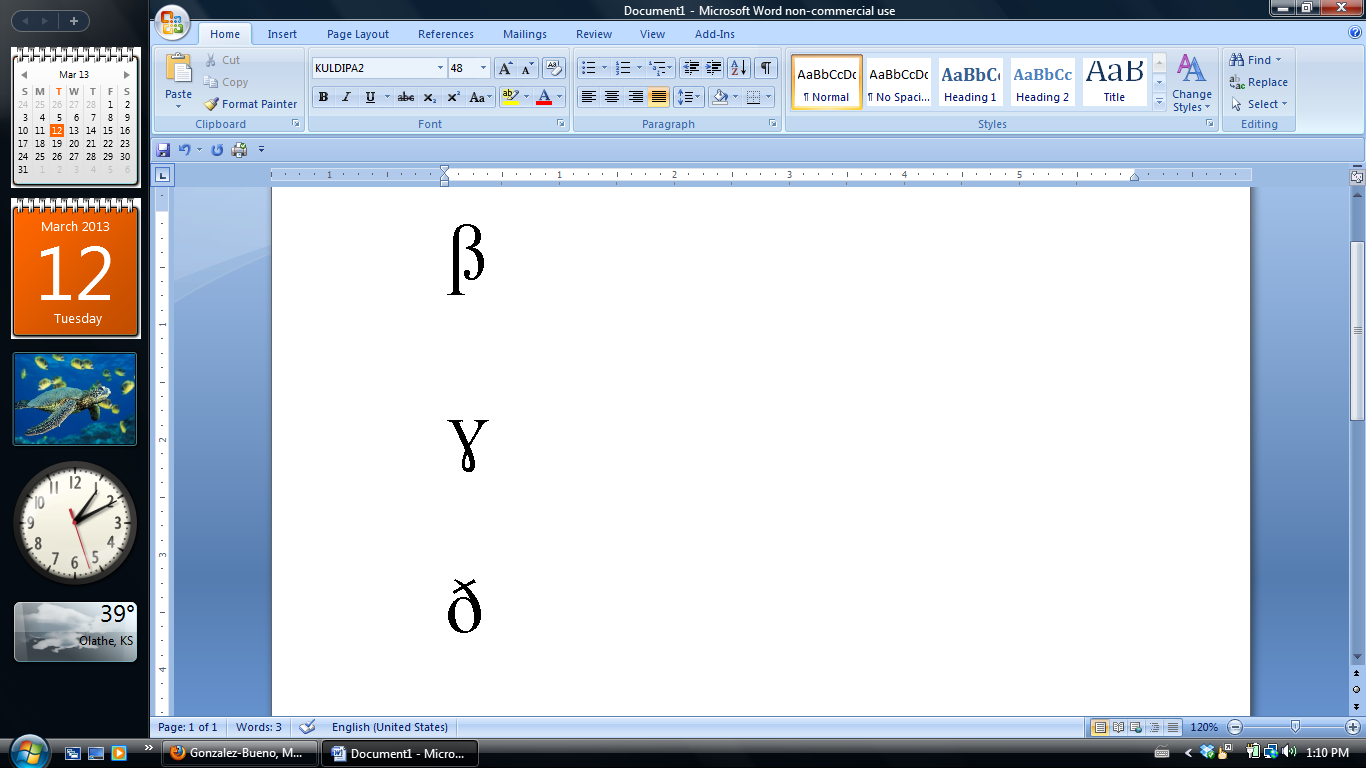 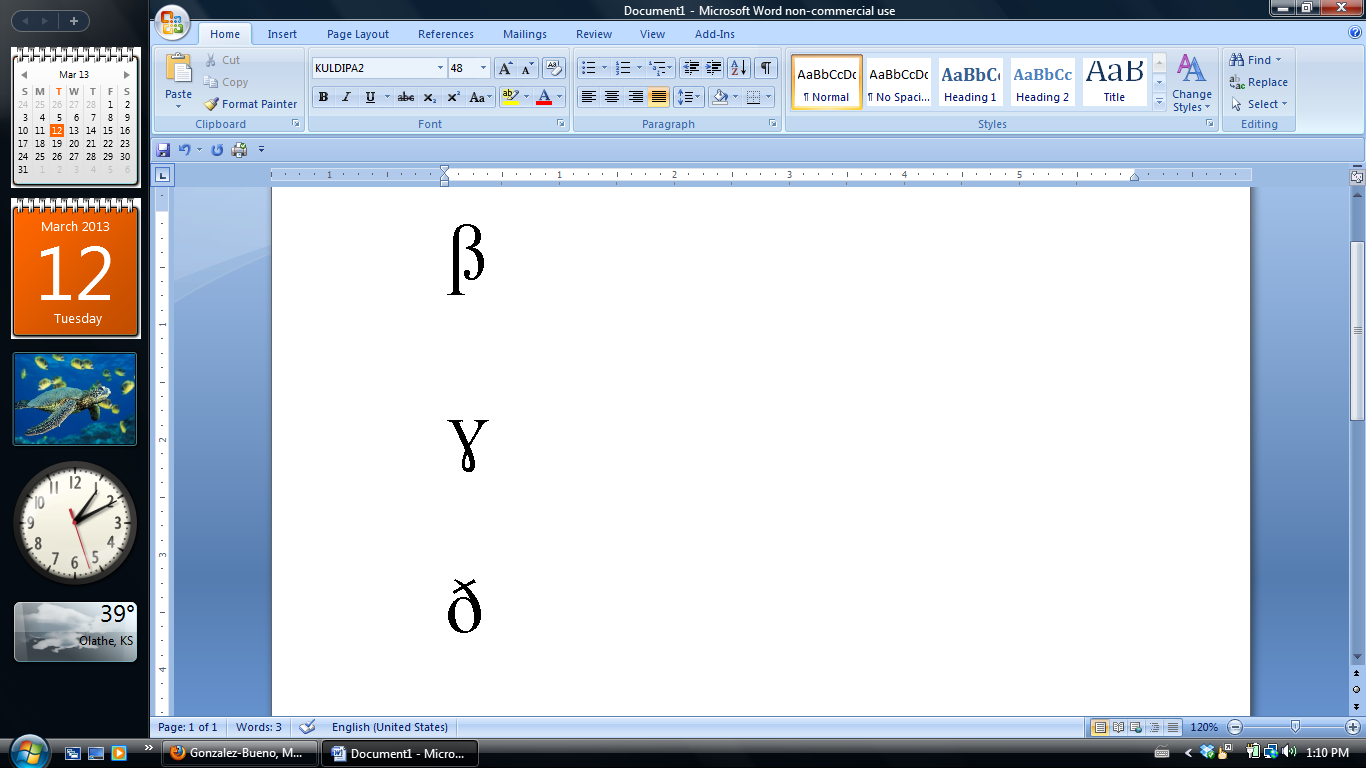 Input drill 1: Discrimination
Listen to the following phrases and determine whether the phoneme /b/ in the word “visado” is pronounced in the same or in a different way :
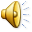 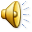 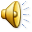 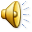 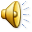 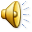 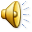 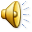 Input drill 2: Identification
Listen to the following phrases and determine whether the phoneme /b/ is pronounced as [b] or as [   ]:
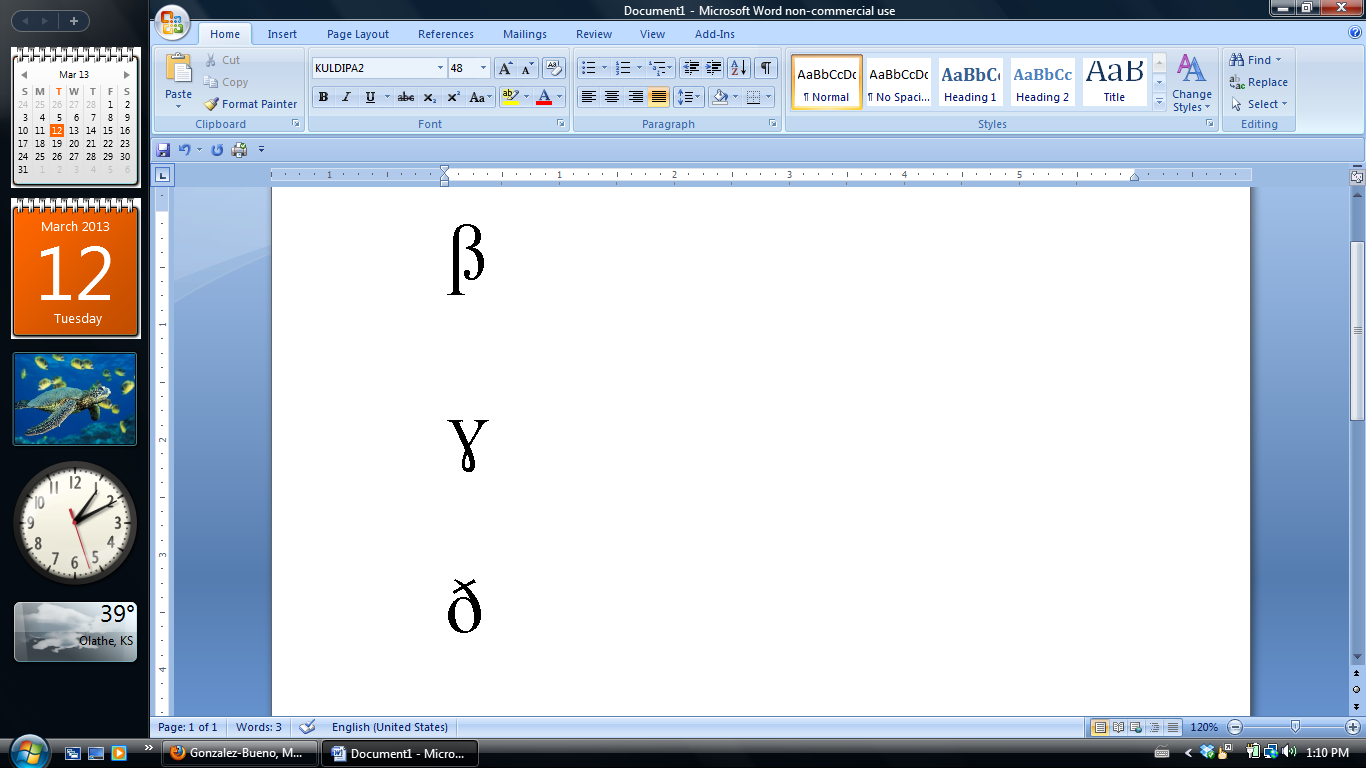 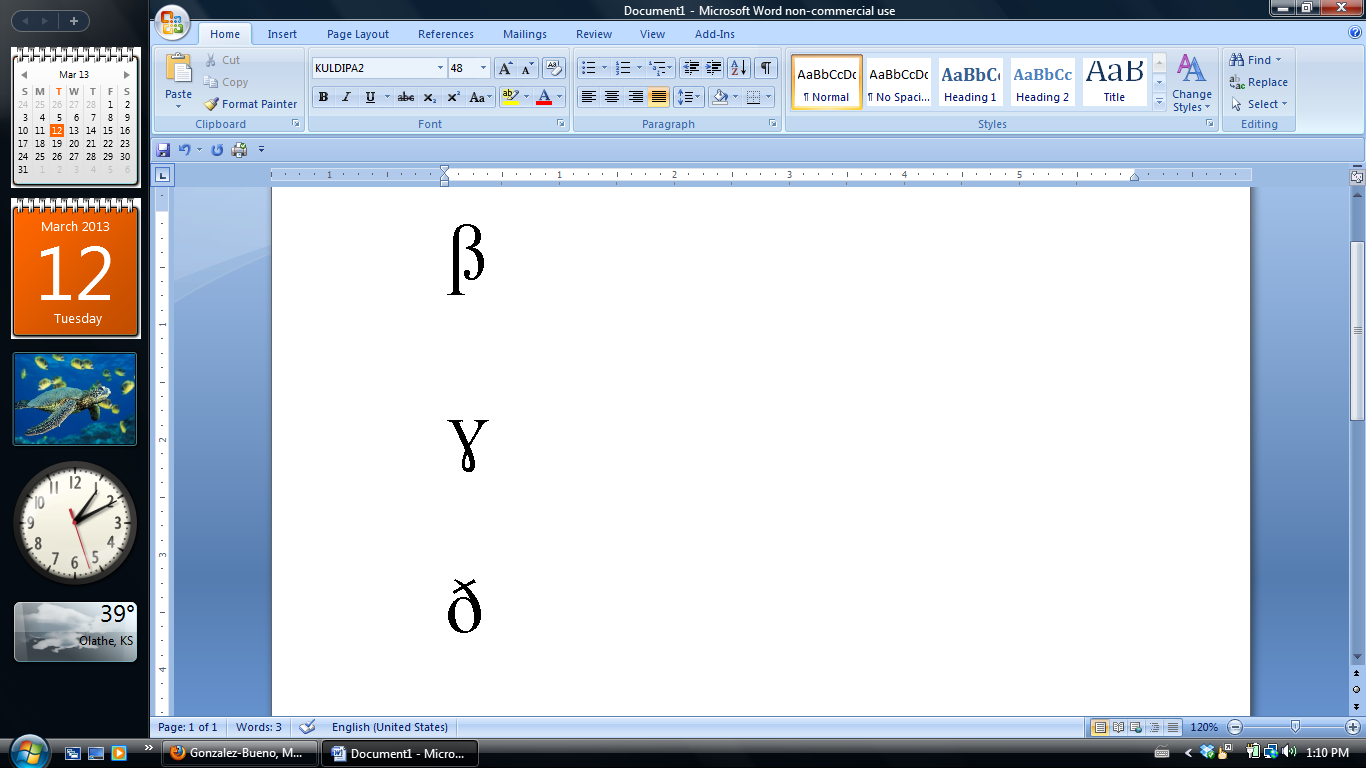 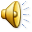 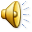 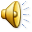 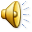 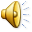